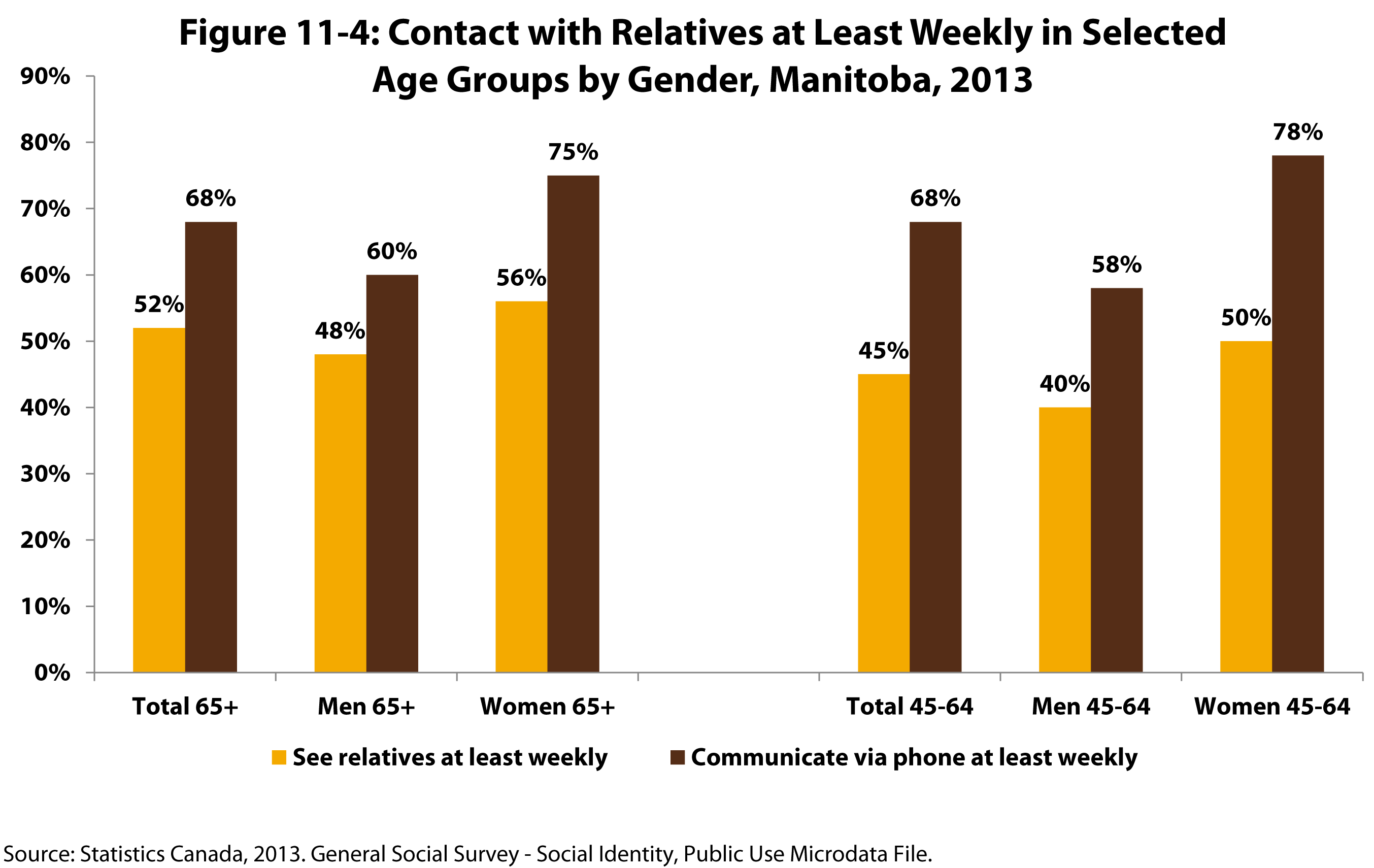 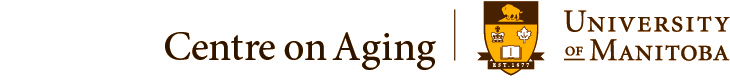 ©2017 Centre on Aging, University of Manitoba
[Speaker Notes: How to cite this graphic: 
Figure 11-4: Contact with Relatives at Least Weekly in Selected Age Groups by Gender, Manitoba, 2013. Reprinted from Facts on Aging: Social Connections by the Centre on Aging, retrieved from http://www.umanitoba.ca/aging
Copyright 2017 by the Centre on Aging, University of Manitoba.]